С кем дружит ель?
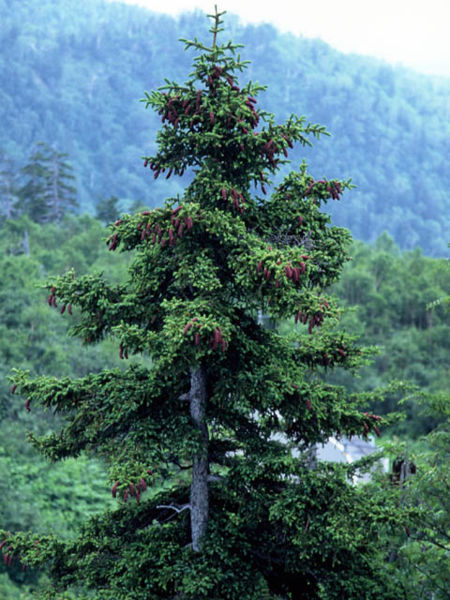 Презентацию подготовила 
Готовцева Елена Александровна
ГБОУ СКОШ 
VIII вида № 486
г. Москва, ноябрь 2013
Медведи любят устраивать берлоги 
под елями
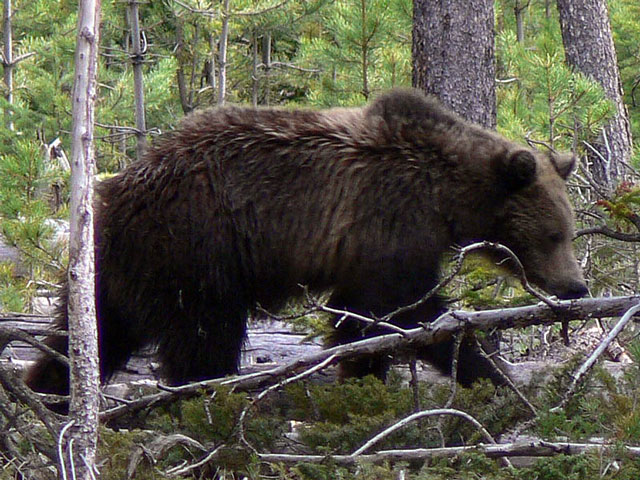 Белки вытаскивают семена из шишек елей
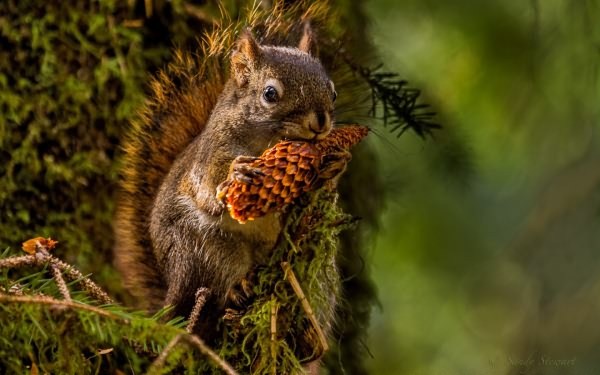 Полёвки и лесные мыши лакомятся 
семенами еловых шишек
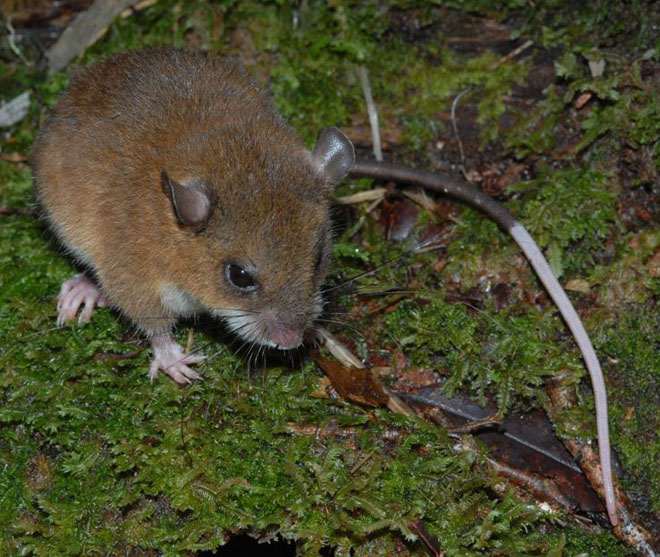 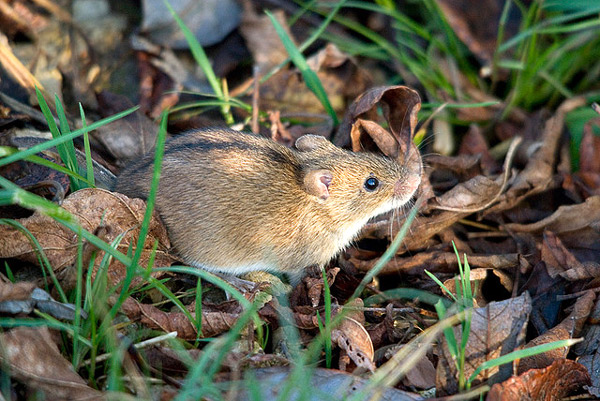 Дятлы любят вытаскивать из-под коры  ели 
жуков- короедов
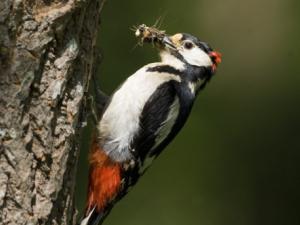 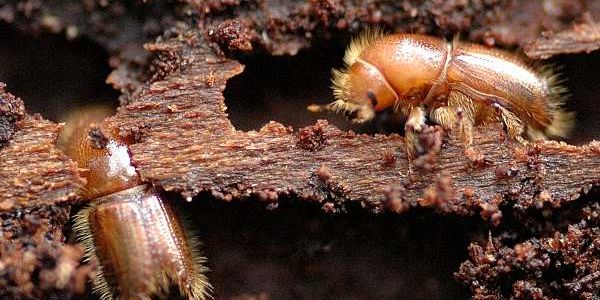 Клесты строят на ели гнёзда и выводят птенцов
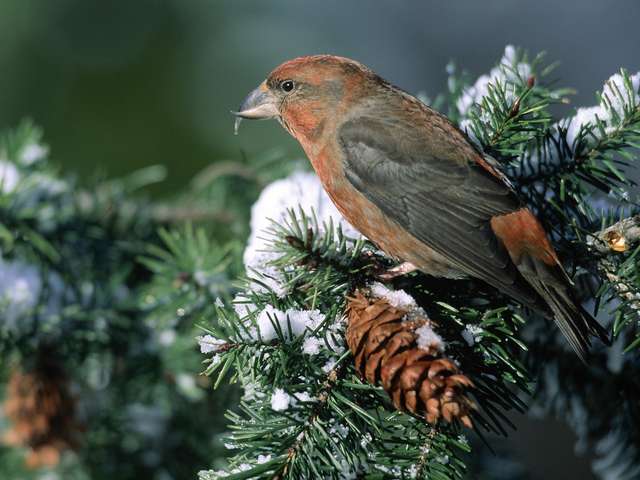 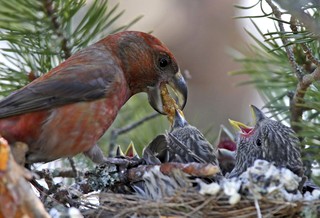 Берегите ели!
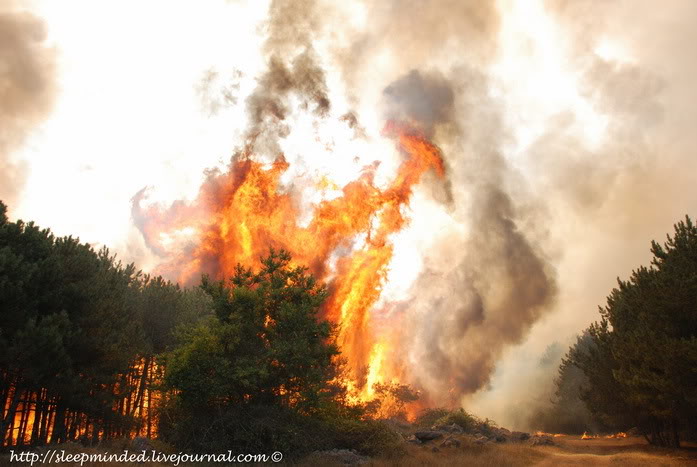 Не рубите ели!
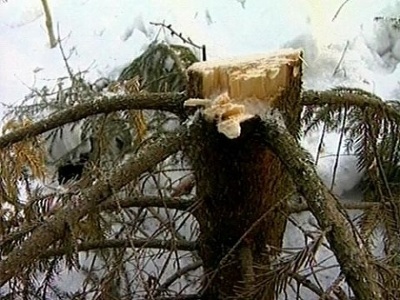 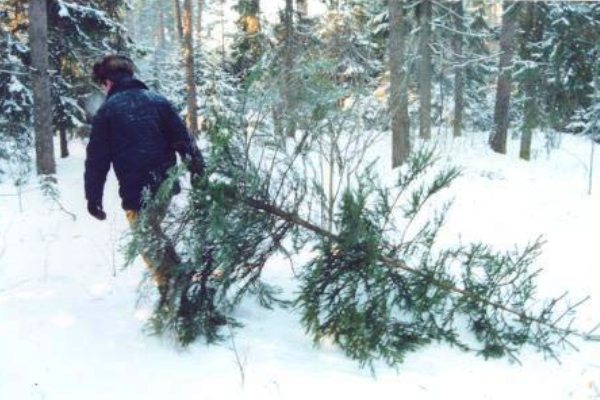 Выращивание ёлочек в питомнике
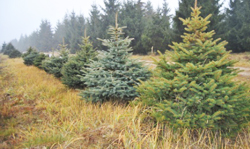 Молодцы!
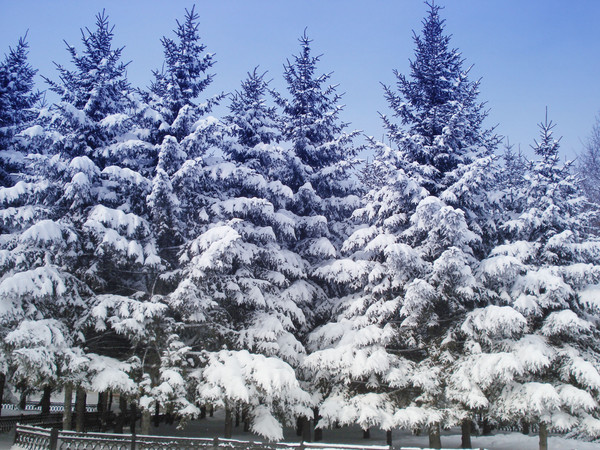